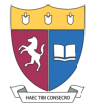 Certificate in Digital Applications – Level 02
Multimedia Showcase – DA202
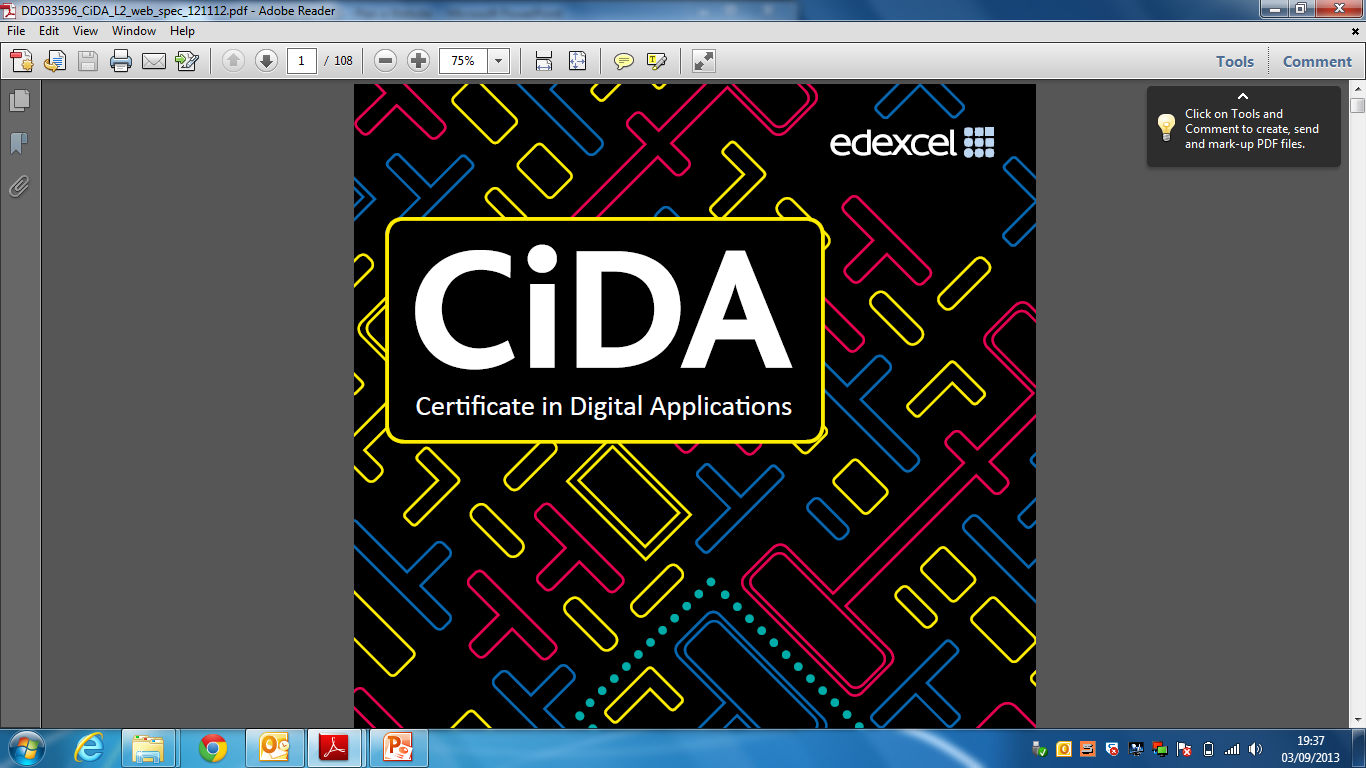 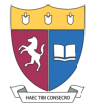 Unit 02 – Digital Showcase - DA202
ICT Dept
Assignment Scenario
Assignment
Checklist
LO1
LO2
LO3
LO4
LO5
LO6
CLIENT PROPOSAL – prepared by One World production company
One World is an online project for young people around the world. To take part, each young person must contribute a multimedia showcase of their local community. They will then be able to access other showcases from around the world.
 You must produce a showcase for the One World Project that gives an idea of what it is like to live in your community.
 You will create a multimedia showcase that consists of:
a splash screen
a navigation screen 
a short movie clip
an original video clip
an animation.
Assignment Scenario
Assignment
Checklist
LO1
LO2
LO3
LO4
LO5
LO6
Showcase Overview:
One Showcase in your showcase must be an animation that tells users about an aspect of the history of your community. For example, a famous person, building or event. 
 It must be:
Either stop frame or motion tween animation 
Between 15 and 25 seconds long
You will need to Produce a storyboard for the animation, this will need to include images, text and possibly sounds. 
You should annotate your storyboard to explain your design decisions.  
By the end of the LO you will need to Create the animation and test it with your test buddy.
Learning Outcome 4 – Assignment
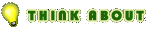 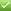 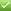 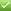 Learning Outcome 4 – Task 1
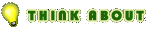 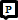 Learning Outcome 4 – Task 2
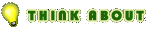 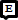 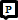 Learning Outcome 4 – Task 3
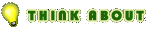 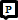 Learning Outcome 4 – Task 5 and 5
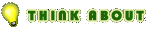 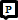 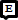 LO4 – Assessment (P, M, D)